Welcome to 
My American Farm
Where Does Pizza Come From?
Your favorite pizza originates on America’s farms and ranches. Top-Producing States:
SAUSAGE (From Hogs)Iowa, Minnesota, North Carolina
ONIONS
California, Georgia, Texas
PINEAPPLE 
Hawaii
TOMATO SAUCE (Fresh Tomatoes) 
California, Florida
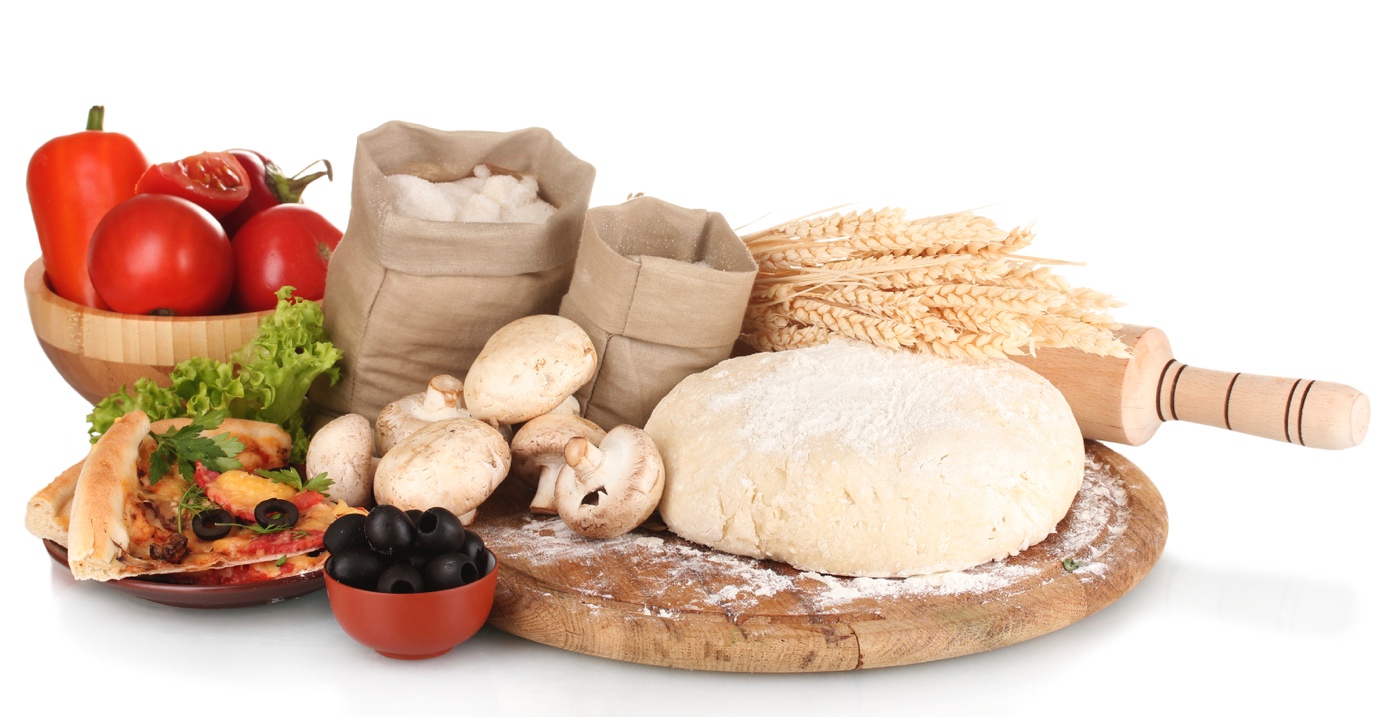 SPINACH 
California, Arizona
MUSHROOMS 
Pennsylvania, California
GREEN PEPPERS 
California, Florida
PIZZA DOUGH (Winter Wheat)
Kansas, Montana, Colorado
MOZZARELLA CHEESE (Dairy Products)
California, Wisconsin, New York
[Speaker Notes: Your favorite pizza originates on America’s farms and ranches.

Each year, Americans consume more than 3 billion pizzas. If you look at it another way, the average family eats pizza at home 30 times each year.

Sources: USDA – NASS; American Pizza Community; AFBF]
AGRICULTURE!
What Do Farmers & Ranchers Grow?
Top 5 U.S. Commodities in Billions
975.7 lbs	  Grains
455.1 lbs	  Hay and Silage 
259.3 lbs	  Oilseeds  
206.0 lbs	  Dairy Products 
115.9 lbs	  Horticulture
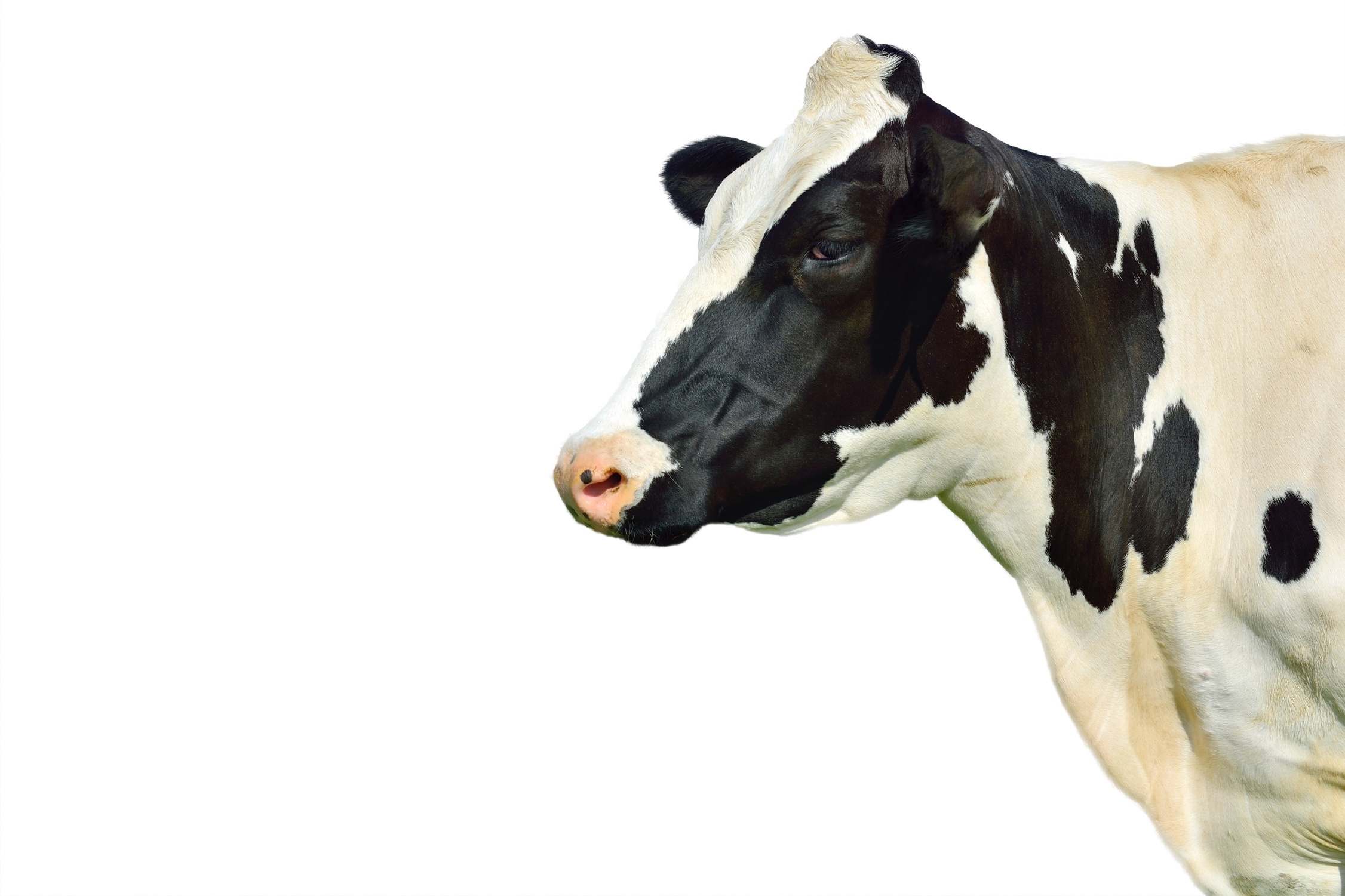 [Speaker Notes: Annual production of food grown in the United States.

Total Annual Production: 2.3 Trillion Pounds 
Crops = 87%     Livestock = 13% 

Top Commodities:

Grains (Corn, Wheat, Oats, Rice, Barley, Rye, Sorghum and Millet) 
Hay and Silage 
Oilseeds (Soybeans, Sunflowers, Peanuts, Canola, Cottonseed, Mustard Seed, Flaxseed, Rapeseed and Safflower) 
Dairy Products 
Horticulture (Vegetables, Citrus, Non-citrus Fruits and Nuts) 
Cotton, Tobacco, Sugar Beets and Sugarcane 
Poultry (Turkeys and Broilers) 
Potatoes, Sweet Potatoes, Coffee, Hops, Peppermint Oil, Spearmint Oil and Taro 
Beef and VealPorkEggsDry Beans, Peas and Lentils 

Sources: USDA—ERS; USDA—NASS; WAOB; AFBF]
How Are You Connected to Agriculture?
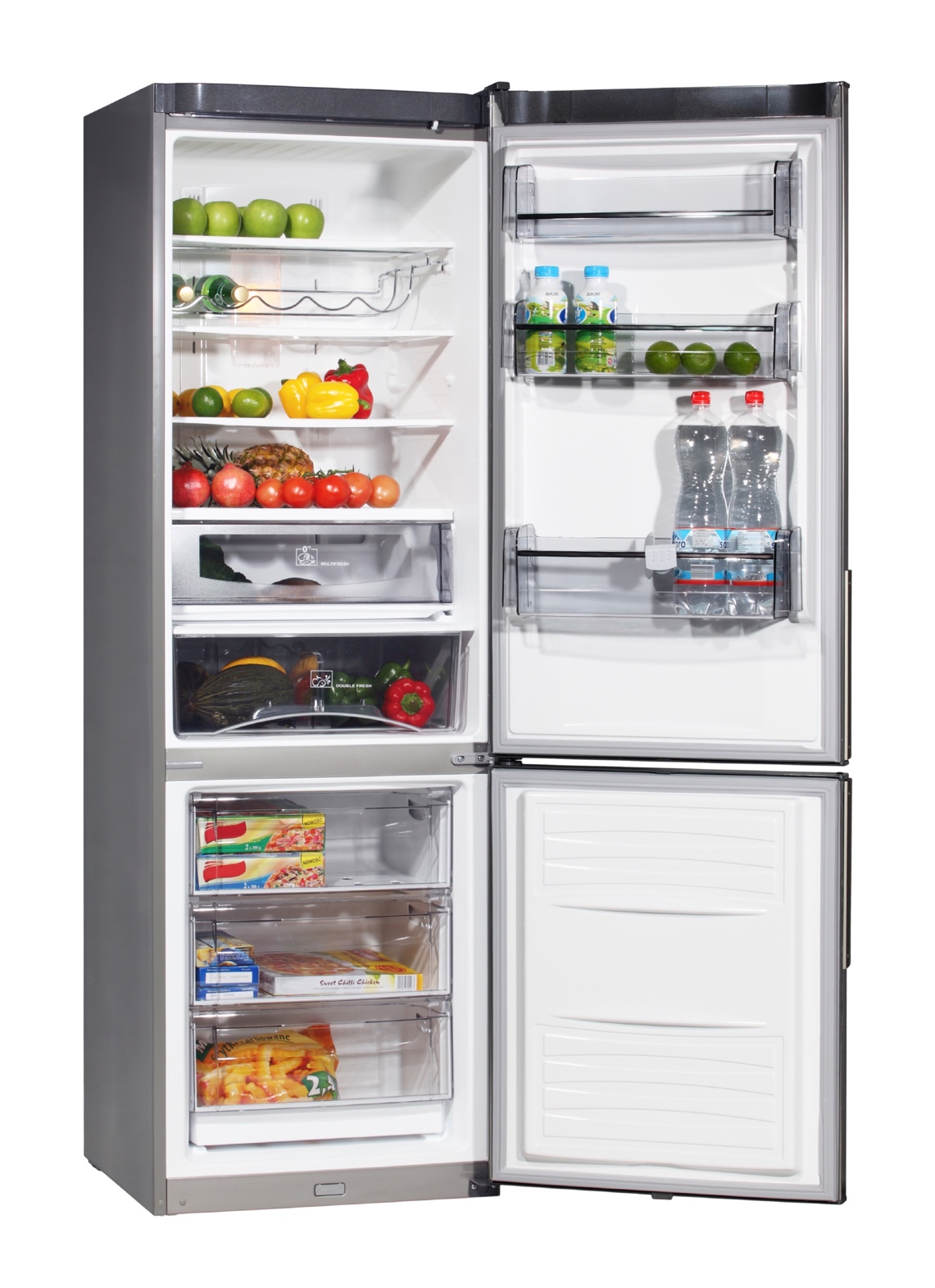 Personal Care ProductsShampoo, soap, cosmetics, lotions, fingernail polish, toothpaste
ConstructionLumber, paints, brushes, tar paper, drywall, tool handles, particle board
Health CarePharmaceuticals, surgical sutures, ointments, latex gloves, x-ray film
EducationCrayons, text books, chalk, desks, pencils, paper
ManufacturingAdhesives, lubricants, solvents, detergents, polymers
EntertainmentFilm, strings for musical instruments
SportsUniforms, baseball bats, leather equipment and balls, shoes
TransportationBiofuels including ethanol and biodiesel, lubricants, antifreeze, tires, upholstery, packing materials
PrintingPaper, ink, film
[Speaker Notes: We are connected to agriculture in many ways beyond the food that’s in our refrigerators at home. Products we use in our everyday lives come from plants and animals produced by America’s farmers and ranchers.

Source: USDA - Agricultural Outlook]
How Many People Does One Farmer Feed?
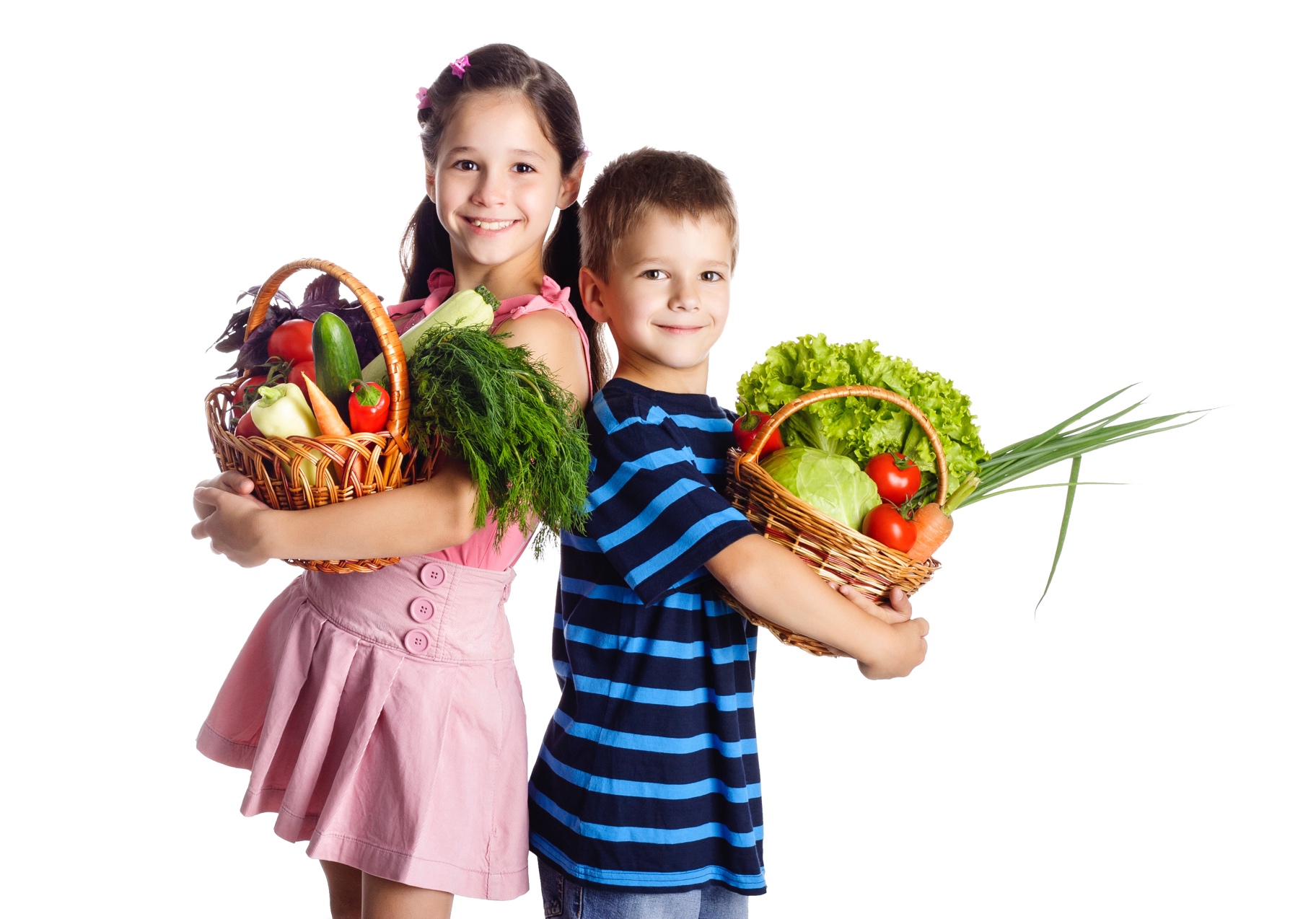 Each U.S. Farm Feeds 169 People
[Speaker Notes: Sources: AFBF; FAO; Census of Agriculture (2012); USDA National Resources Inventory (2007)]
Agriculture the Bountiful!
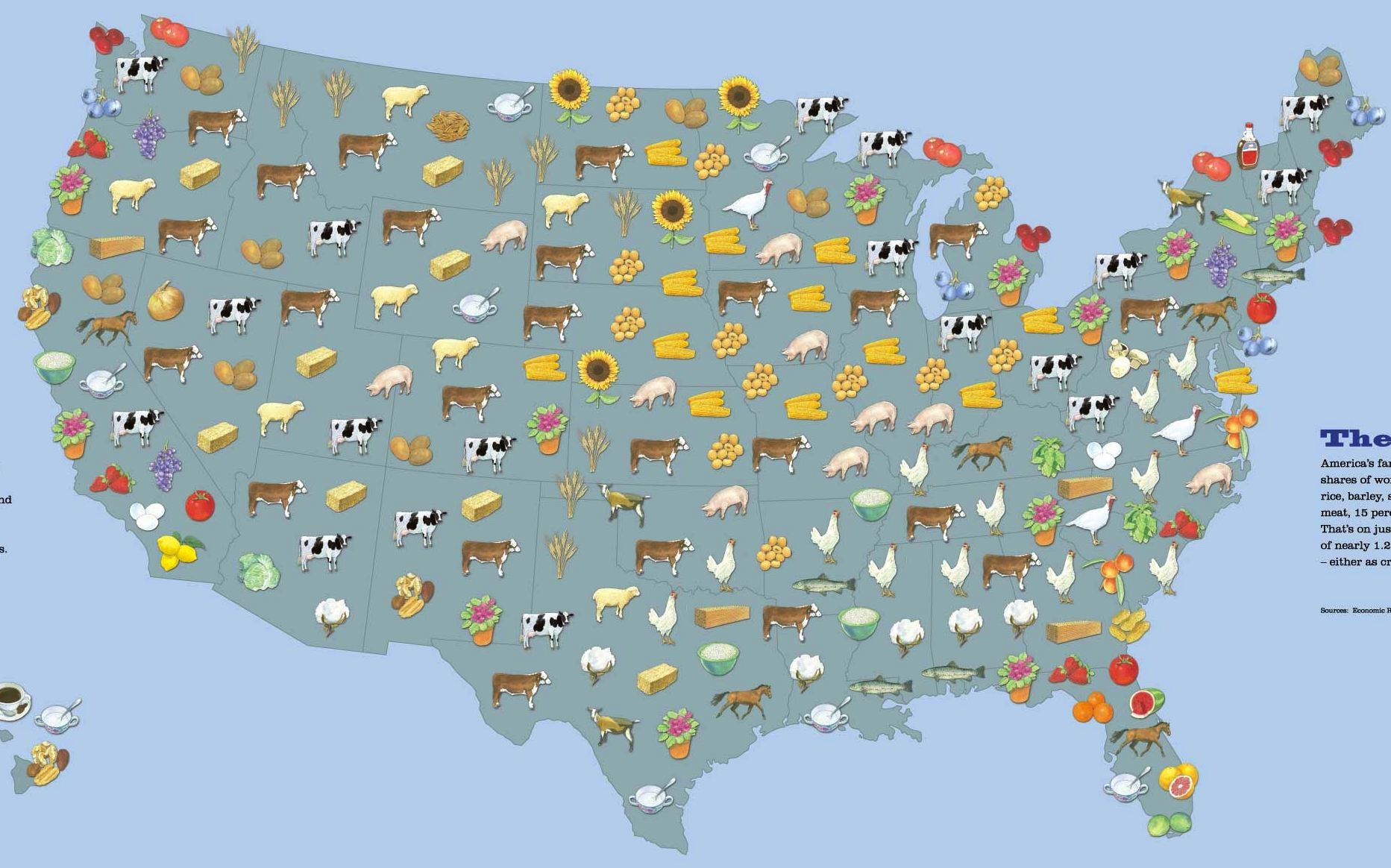 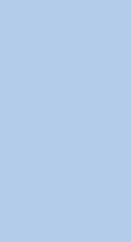 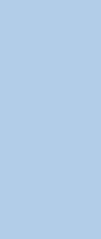 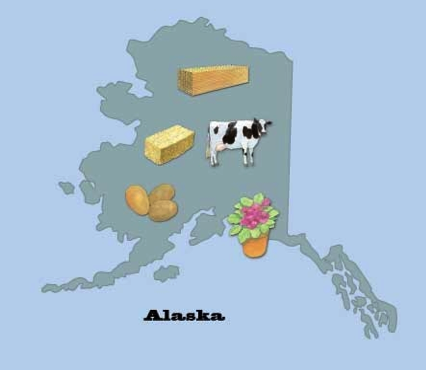 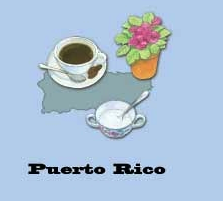 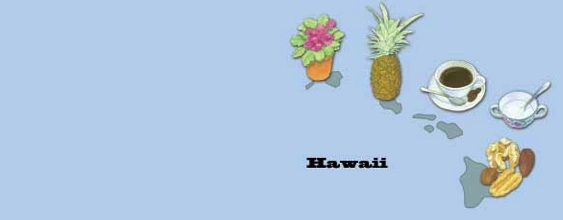 [Speaker Notes: Source: AFBF]